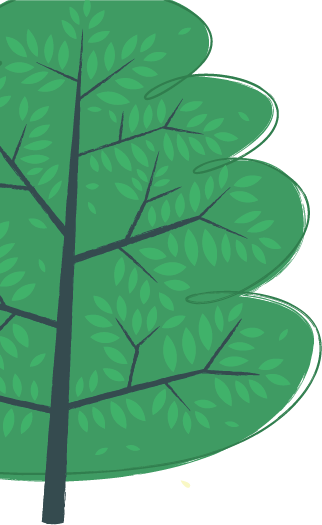 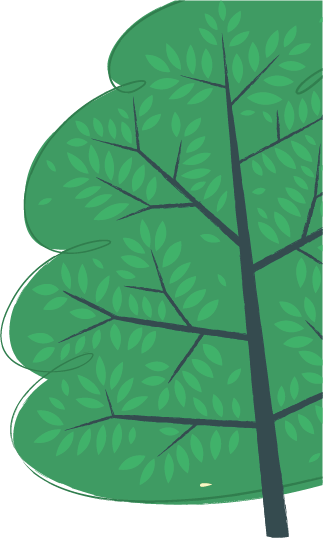 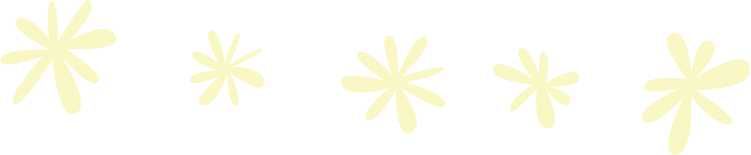 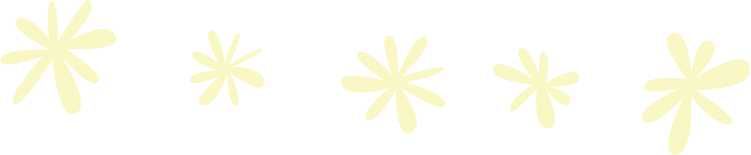 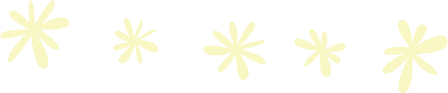 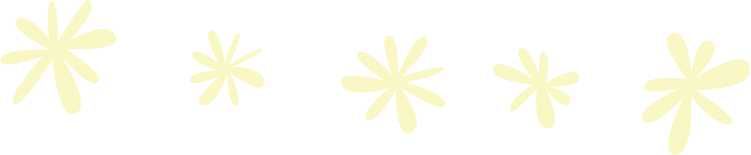 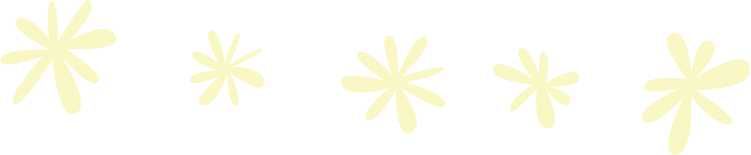 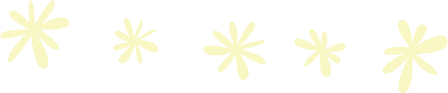 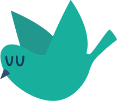 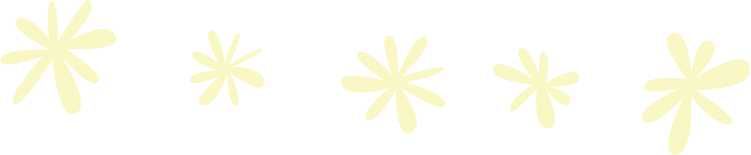 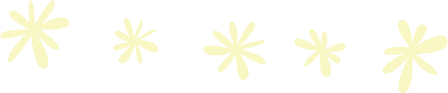 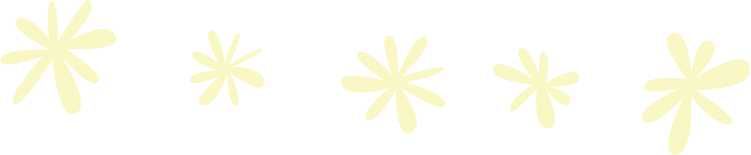 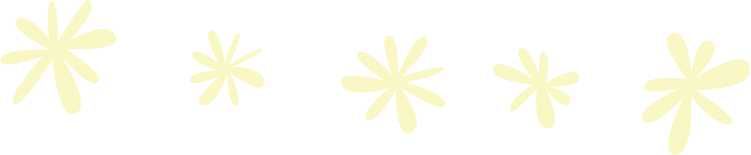 Bài đọc 1
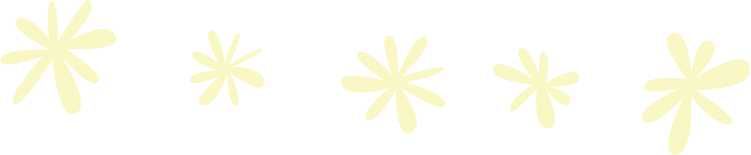 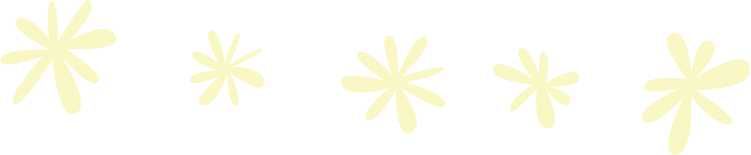 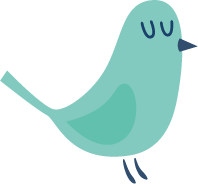 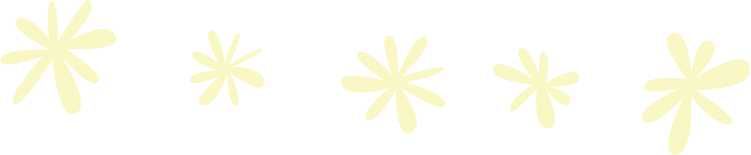 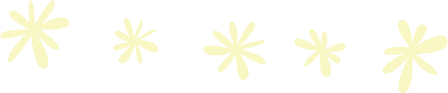 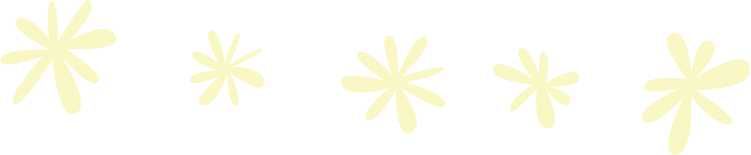 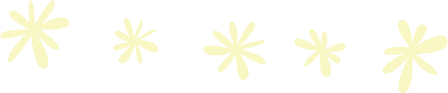 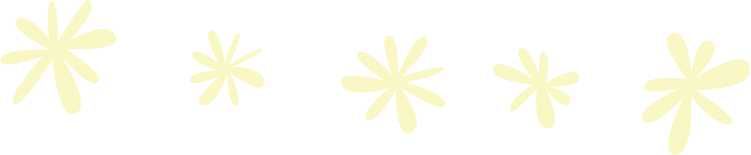 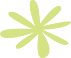 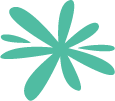 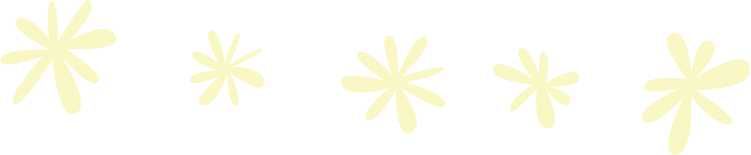 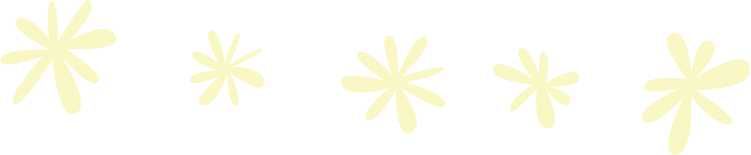 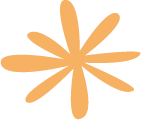 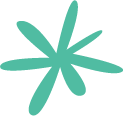 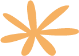 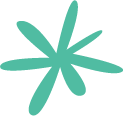 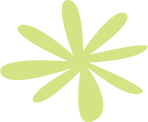 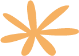 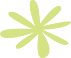 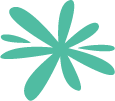 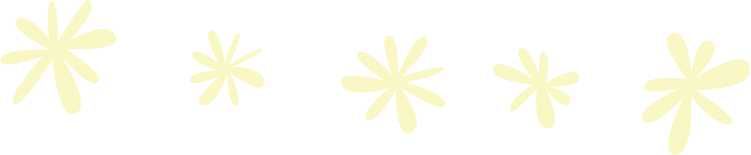 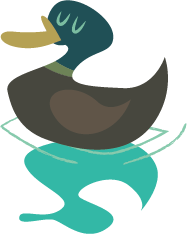 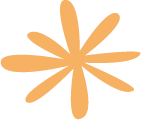 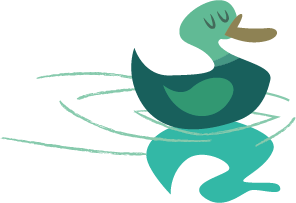 KHỞI ĐỘNG
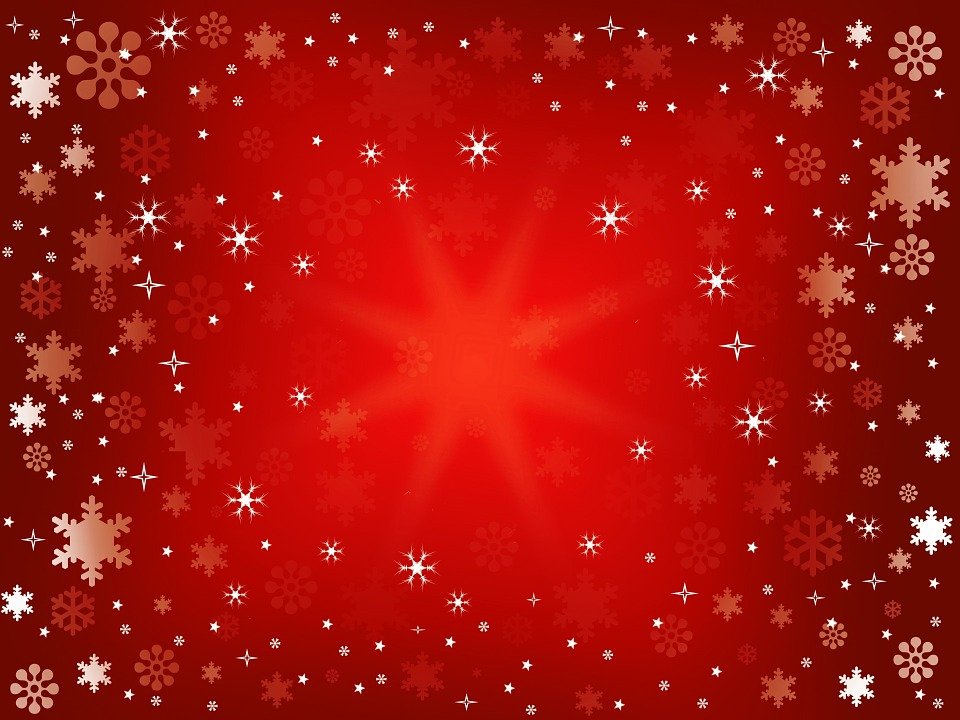 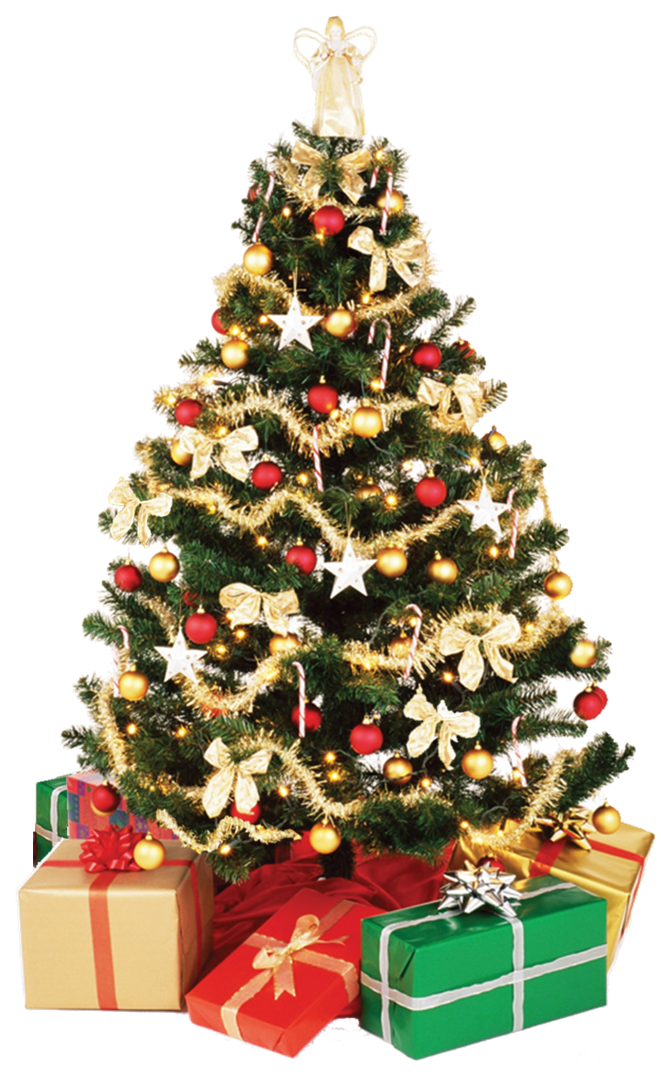 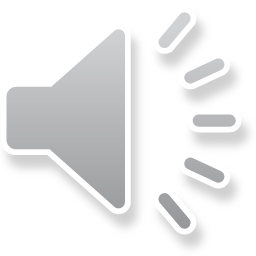 KHỞI ĐỘNGCHỌN QUÀ NOEL
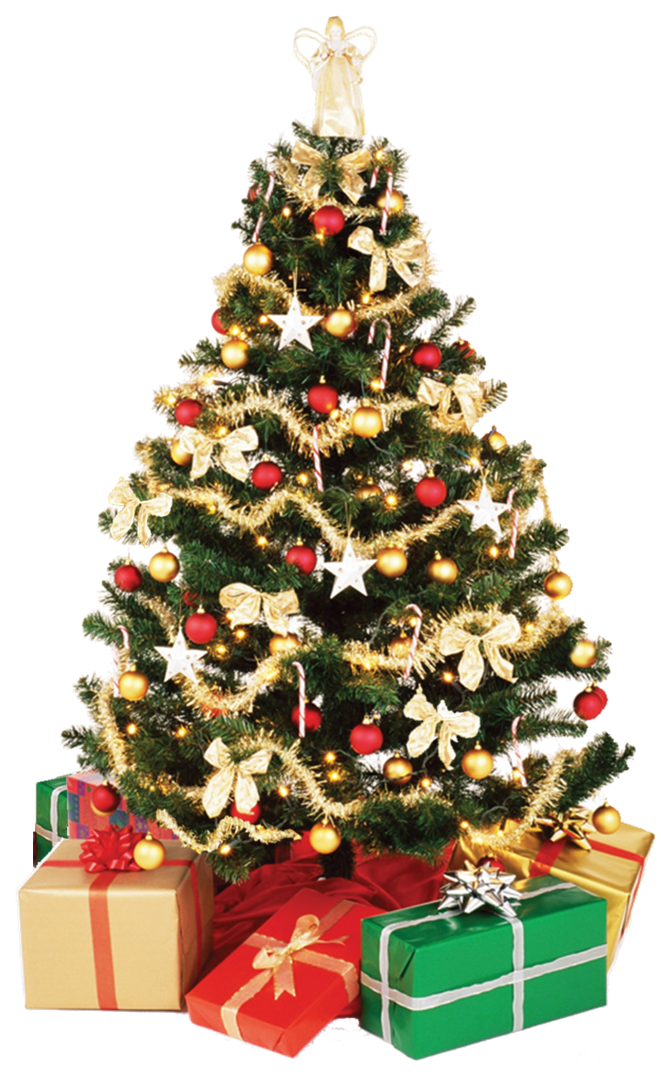 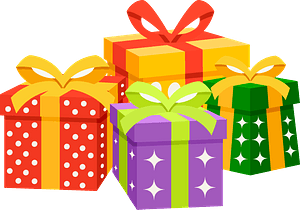 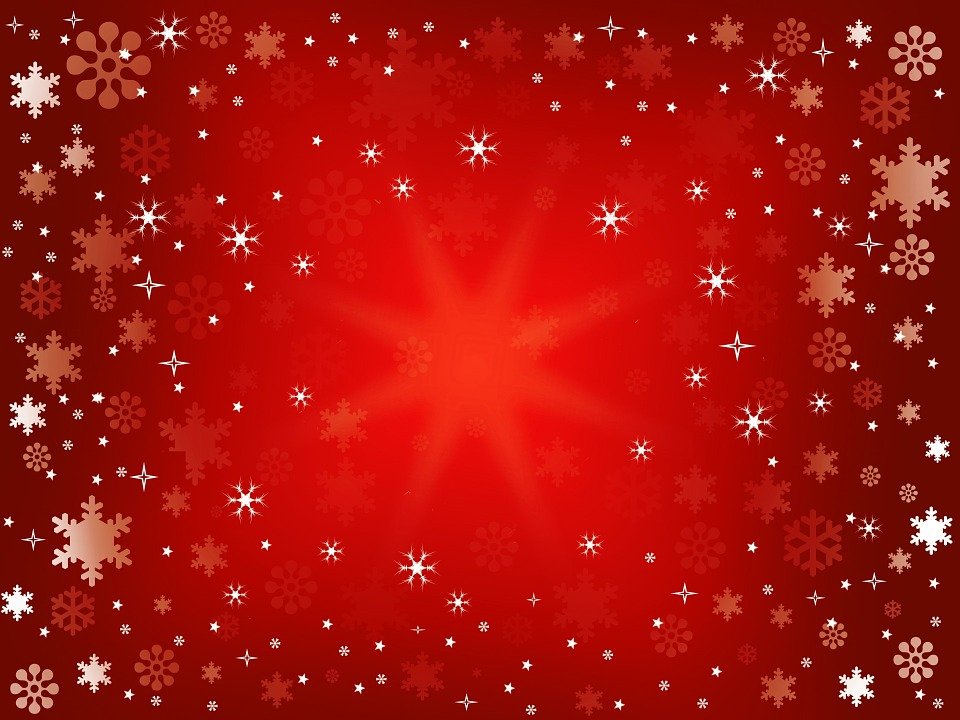 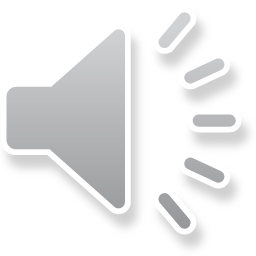 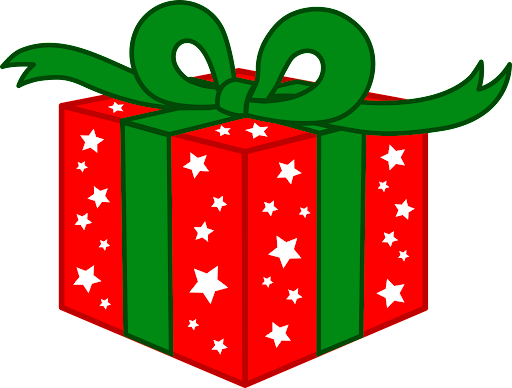 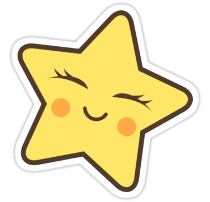 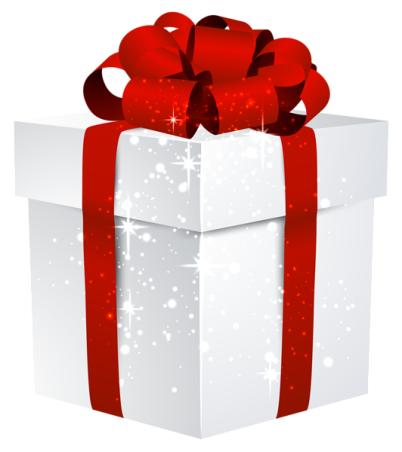 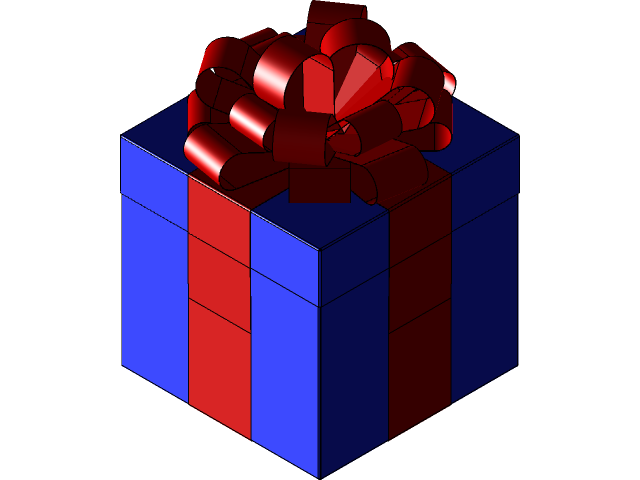 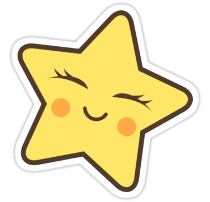 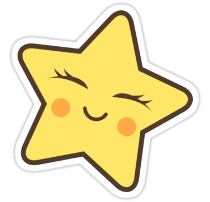 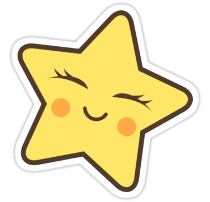 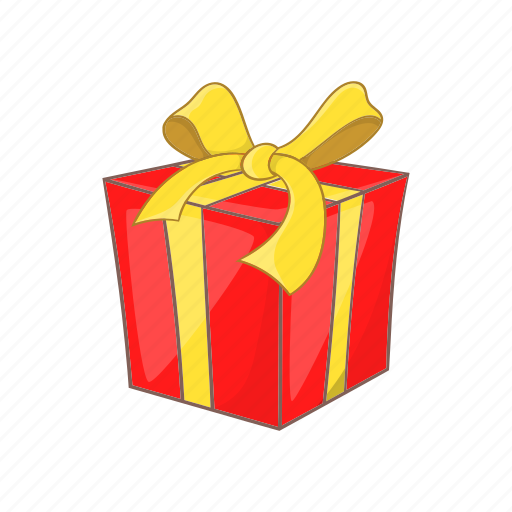 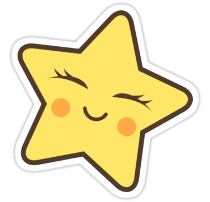 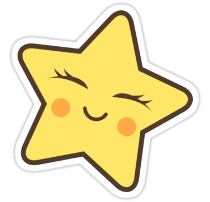 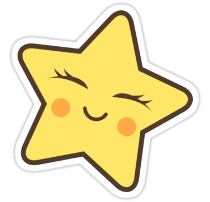 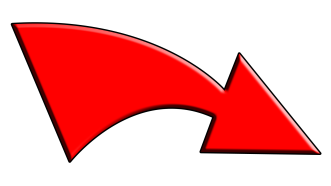 [Speaker Notes: Click vào mỗi hộp để tới câu hỏi
Click vào mũi tên để tới bài học]
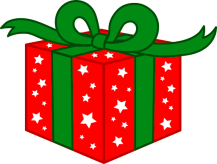 Em hãy nêu tên bài tập đọc trước em vừa học?
A. Tiếng vườn
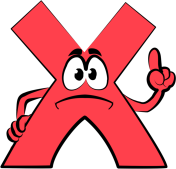 B. Trâu ơi
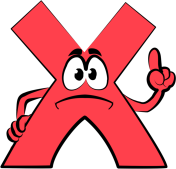 C. Chiếc rễ đa tròn.
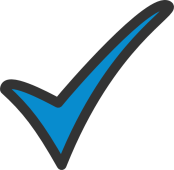 [Speaker Notes: Click vào hộp quà để quay về]
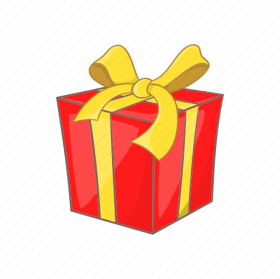 Khi thấy chiếc rễ đa nằm trên mặt đất, Bác Hồ đã nói gì với chú cần vụ?
A. Bác bảo chú cuốn chiếc rễ lại, rồi trồng cho nó mọc tiếp.
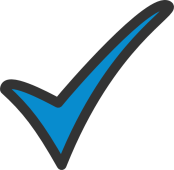 B. Bác bảo chú mang đi nơi khác.
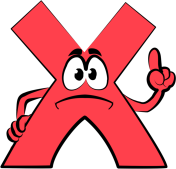 C. Bác nhờ chú đem tặng cho bà con.
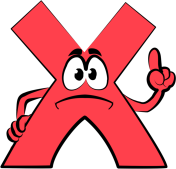 [Speaker Notes: Click vào hộp quà để quay về]
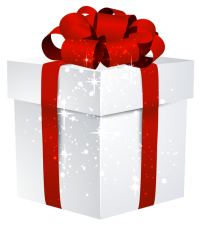 Về sau, chiếc rễ đa ấy trở thành một cây đa như thế nào?
A. Một cây đa con có vòng lá tròn.
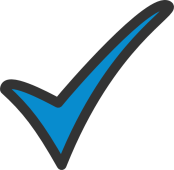 B. Một cây đa to lớn.
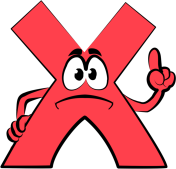 C. Một cây đa yếu ớt, khẳng khiu.
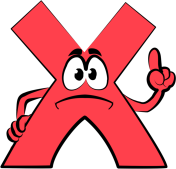 [Speaker Notes: Click vào hộp quà để quay về]
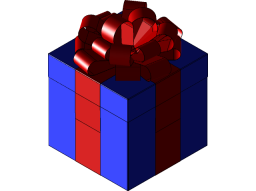 Tìm bộ phận câu trả lời cho câu hỏi Khi nào?
Mỗi dịp Tết đến, muôn hoa đua nở khoe sắc.
A. Muôn hoa
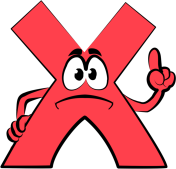 B. Mỗi dịp Tết đến
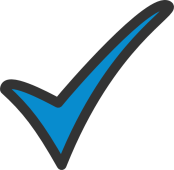 C. Đua nở khoe sắc
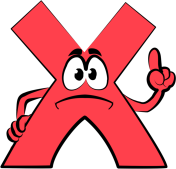 [Speaker Notes: Click vào hộp quà để quay về]
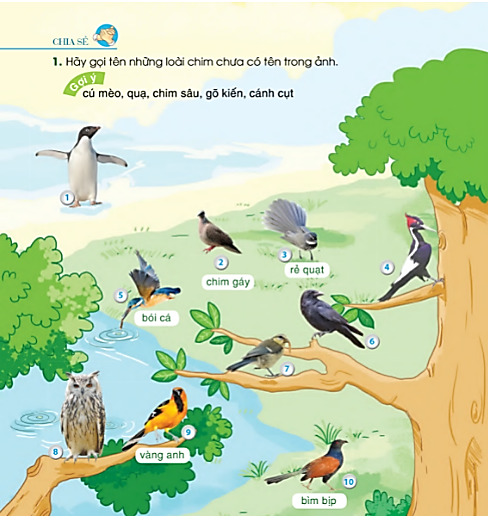 cánh cụt
gõ kiến
quạ
chim sâu
cú mèo
2. Xếp tên các loài chim nói trên vào nhóm thích hợp:
Gọi tên theo hình dáng, màu sắc.
Gọi tên theo tiếng kêu.
Gọi tên theo cách kiếm ăn.
chim cánh cụt
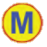 chim bìm bịp
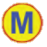 chim bói cá
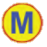 Gọi tên theo hình dáng, màu sắc: chim cú mèo, chim vàng anh, chim rẻ quạt, chim gáy.
Gọi tên theo tiếng kêu: quạ, chim gáy.
Gọi tên theo cách kiếm ăn: chim gõ kiến, chim sâu.
Bài đọc 1:
Chim én
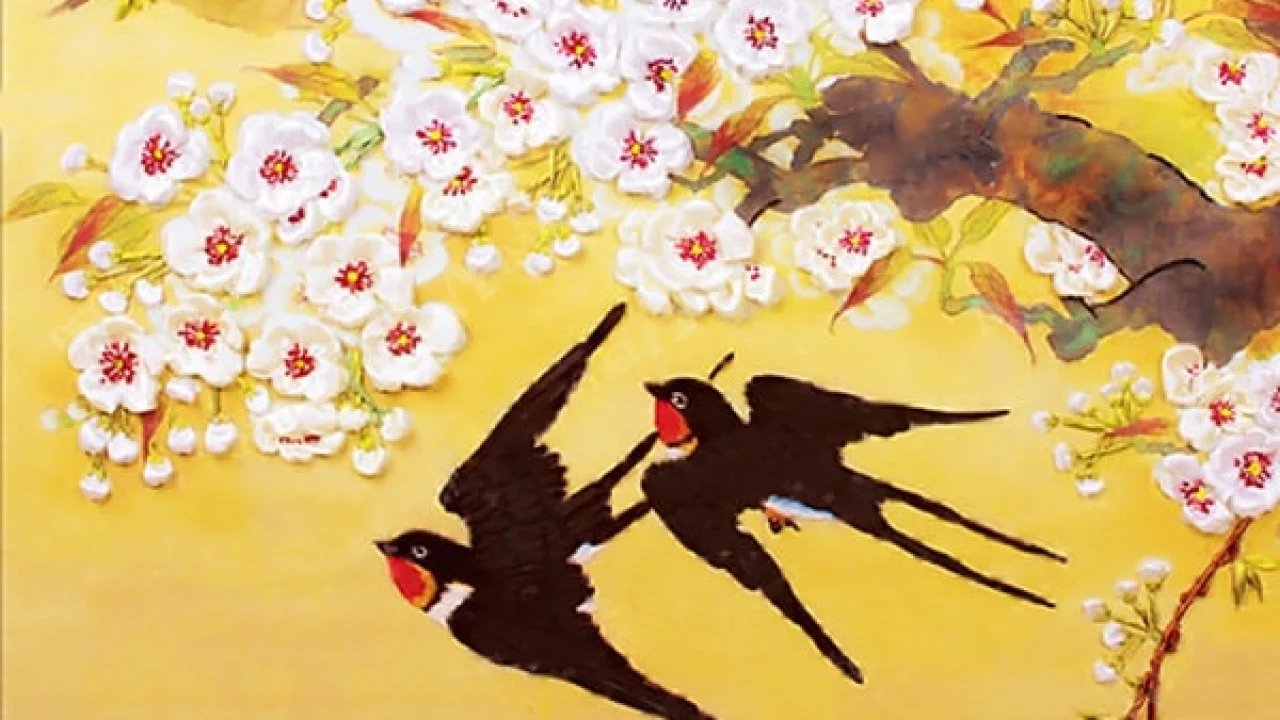 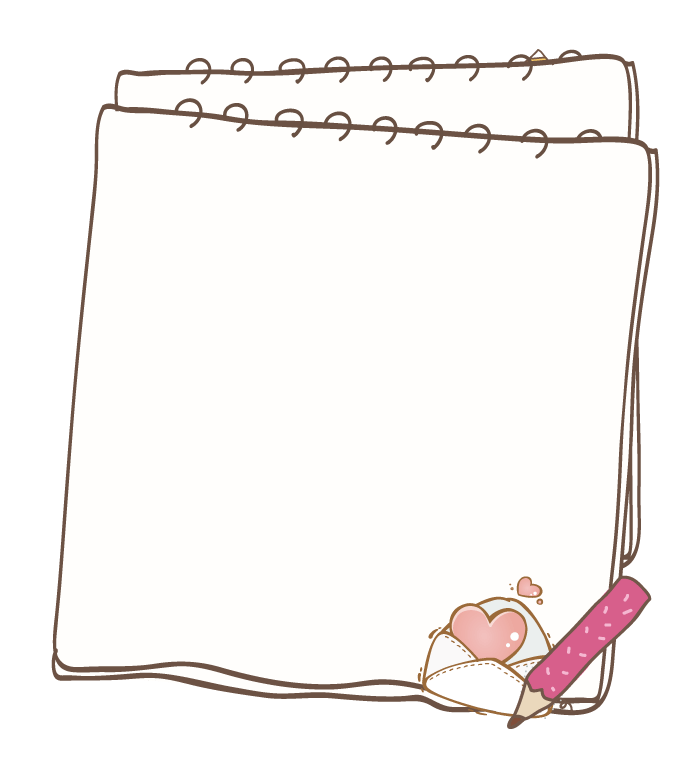 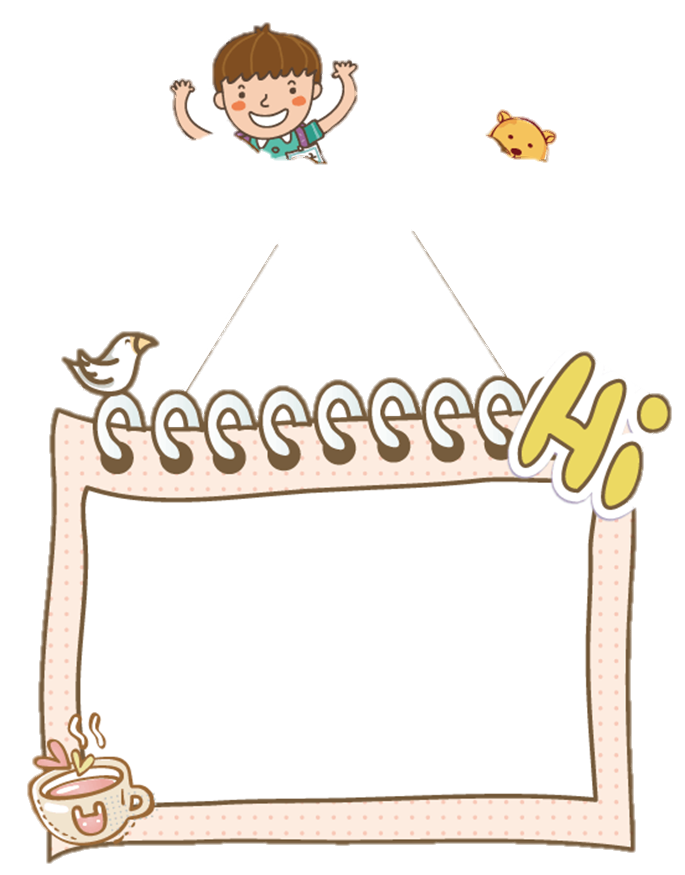 KHỞI ĐỘNG
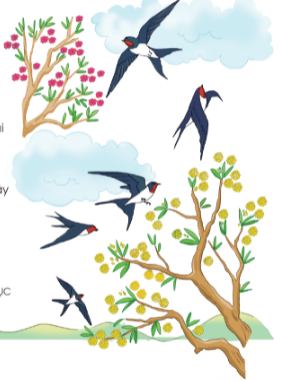 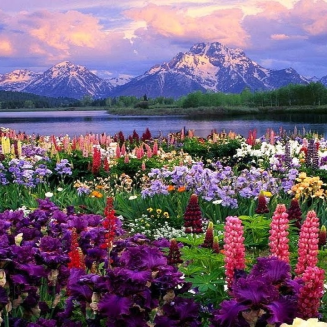 Quan sát tranh
Tranh vẽ cảnh gì?
Tranh vẽ cảnh một đàn chim én hòa mình cùng mùa xuân.
[Speaker Notes: Bài giảng thiết kế bởi Vũ Hồng.
LH: FB Vũ Hồng | https://www.facebook.com/vuhong1972/ | hongvu7219@gmail.com]
TIẾT 1
ĐỌC MẪU
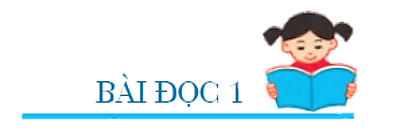 Chim én bận đi đâu
Hôm nay về mở hội
Lượn bay như dẫn lối
Rủ mùa xuân cùng về.

Cỏ mọc xanh chân đê
Rau xum xuê nương bãi
Cây cam vàng thêm trái
Hoa khoe sắc nơi nơi.

Trời rắc bụi mưa rơi
Mầm non vươn đứng dậy
Én bay chao cánh vẫy
Mừng vui rồi lại đi

6=-XUÂN DỤC
Chim én
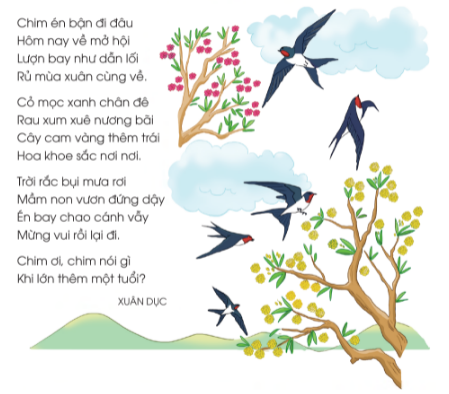 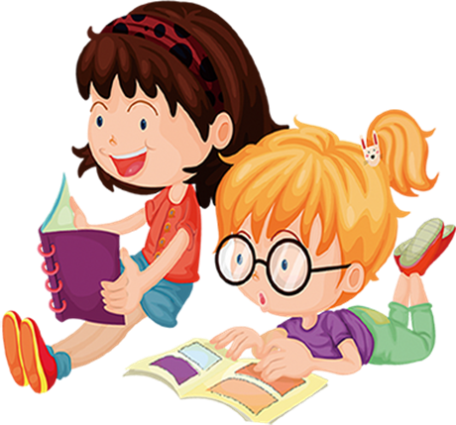 CHÚ GIẢI
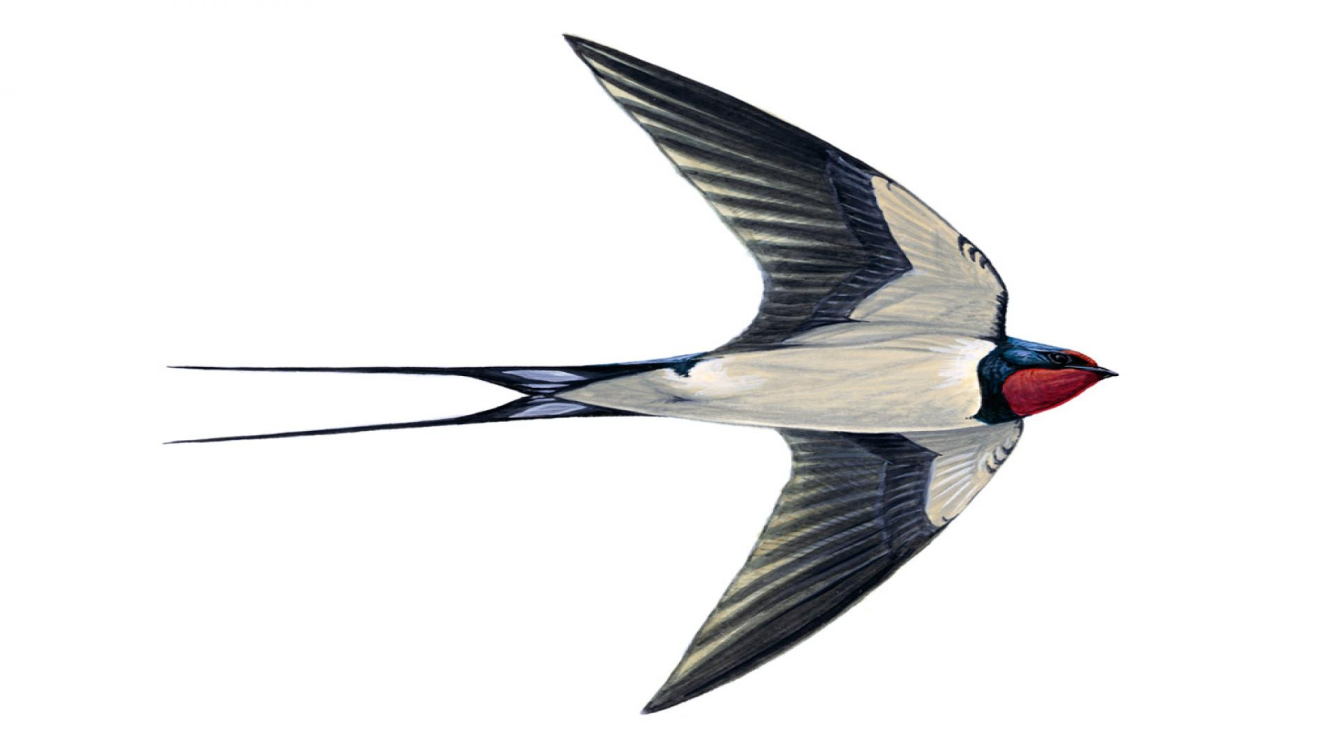 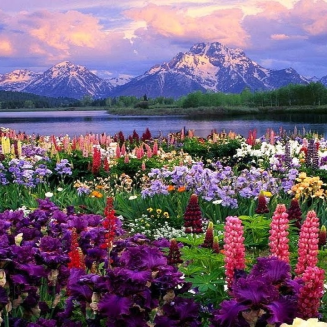 chim én
loài chim nhỏ, cánh dài và nhọn, chân ngắn, bay nhanh, thường gặp nhiều vào mùa xuân.
[Speaker Notes: Bài giảng thiết kế bởi Vũ Hồng.
LH: FB Vũ Hồng | https://www.facebook.com/vuhong1972/ | hongvu7219@gmail.com]
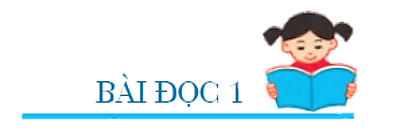 Chim én bận đi đâu
Hôm nay về mở hội
Lượn bay như dẫn lối
Rủ mùa xuân cùng về.

Cỏ mọc xanh chân đê
Rau xum xuê nương bãi
Cây cam vàng thêm trái
Hoa khoe sắc nơi nơi.

Trời rắc bụi mưa rơi
Mầm non vươn đứng dậy
Én bay chao cánh vẫy
Mừng vui rồi lại đi

Chim ơi, chim nói gì
Khi lớn thêm một tuổi?
XUÂN DỤC
Tìm từ khó đọc.
Chim én
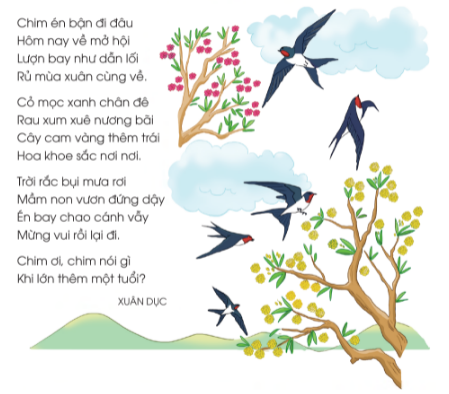 LUYỆN ĐỌC TỪ KHÓ
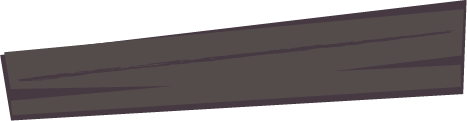 lượn bay
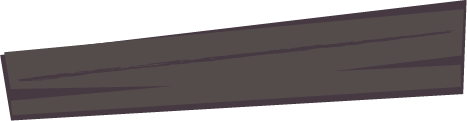 xum xuê
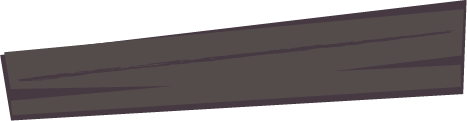 khoe sắc
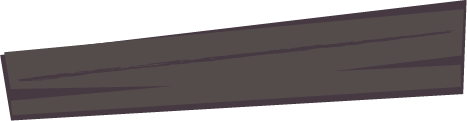 rắc bụi
Luyện đọc từng khổ thơ.
Bài thơ có mấy khổ?
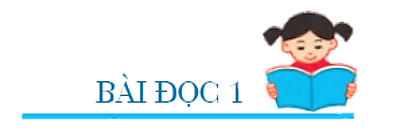 Chim én bận đi đâu
Hôm nay về mở hội
Lượn bay như dẫn lối
Rủ mùa xuân cùng về.

Cỏ mọc xanh chân đê
Rau xum xuê nương bãi
Cây cam vàng thêm trái
Hoa khoe sắc nơi nơi.

Trời rắc bụi mưa rơi
Mầm non vươn đứng dậy
Én bay chao cánh vẫy
Mừng vui rồi lại đi

Chim ơi, chim nói gì
Khi lớn thêm một tuổi?
XUÂN DỤC
1
Chim én
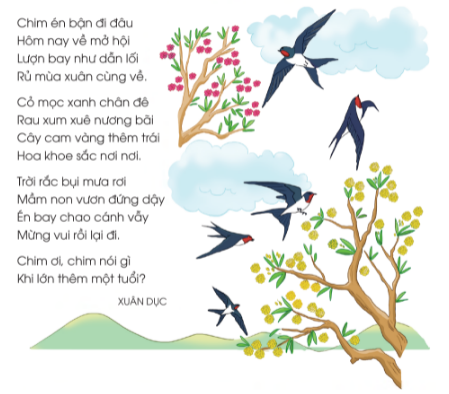 2
3
4
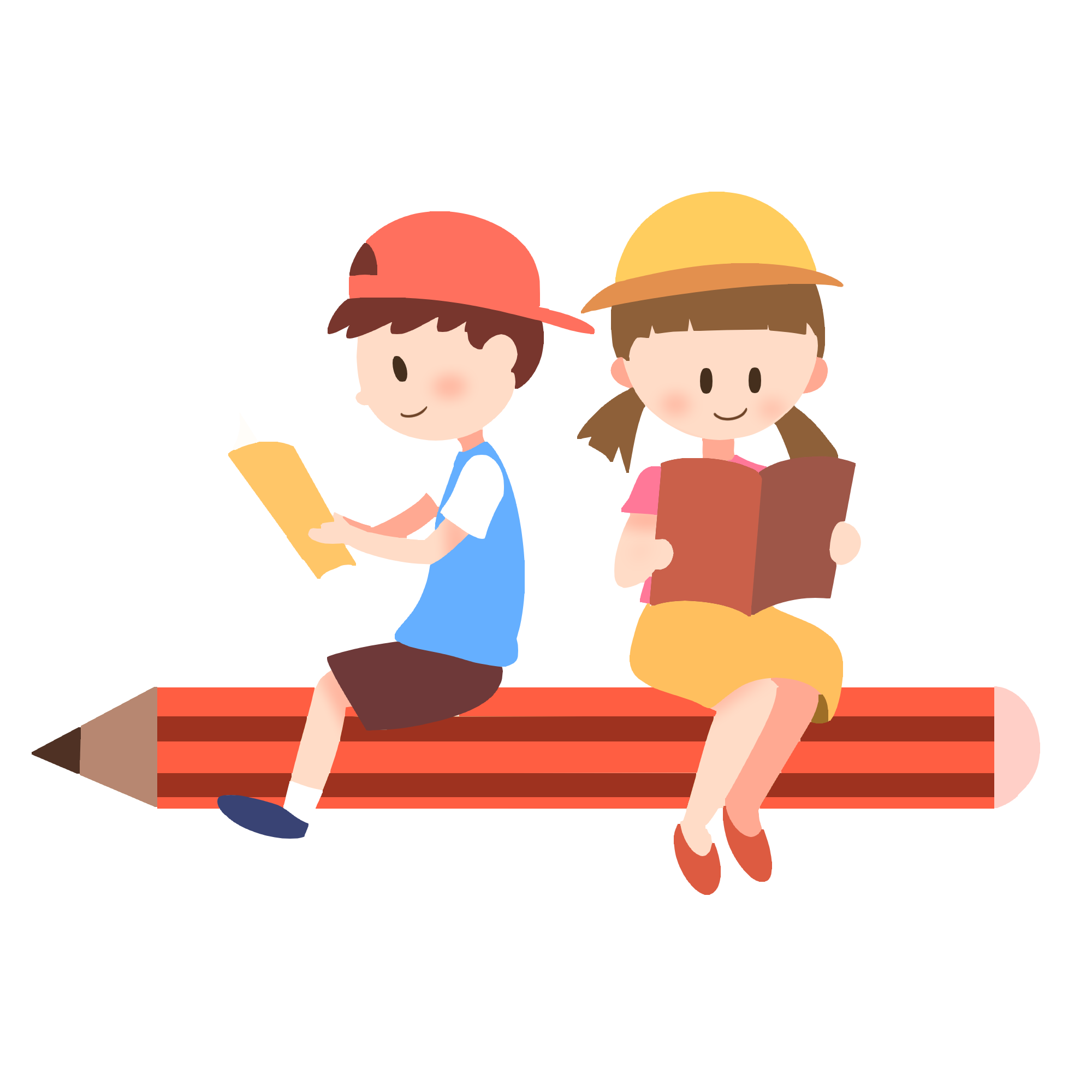 LUYỆN ĐỌC TRONG NHÓM
[Speaker Notes: Bài giảng thiết kế bởi Vũ Hồng.
LH: FB Vũ Hồng | https://www.facebook.com/vuhong1972/ | hongvu7219@gmail.com]
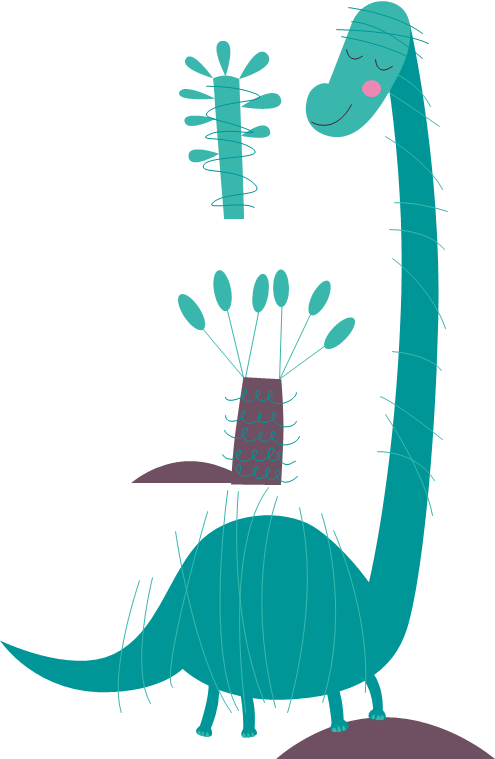 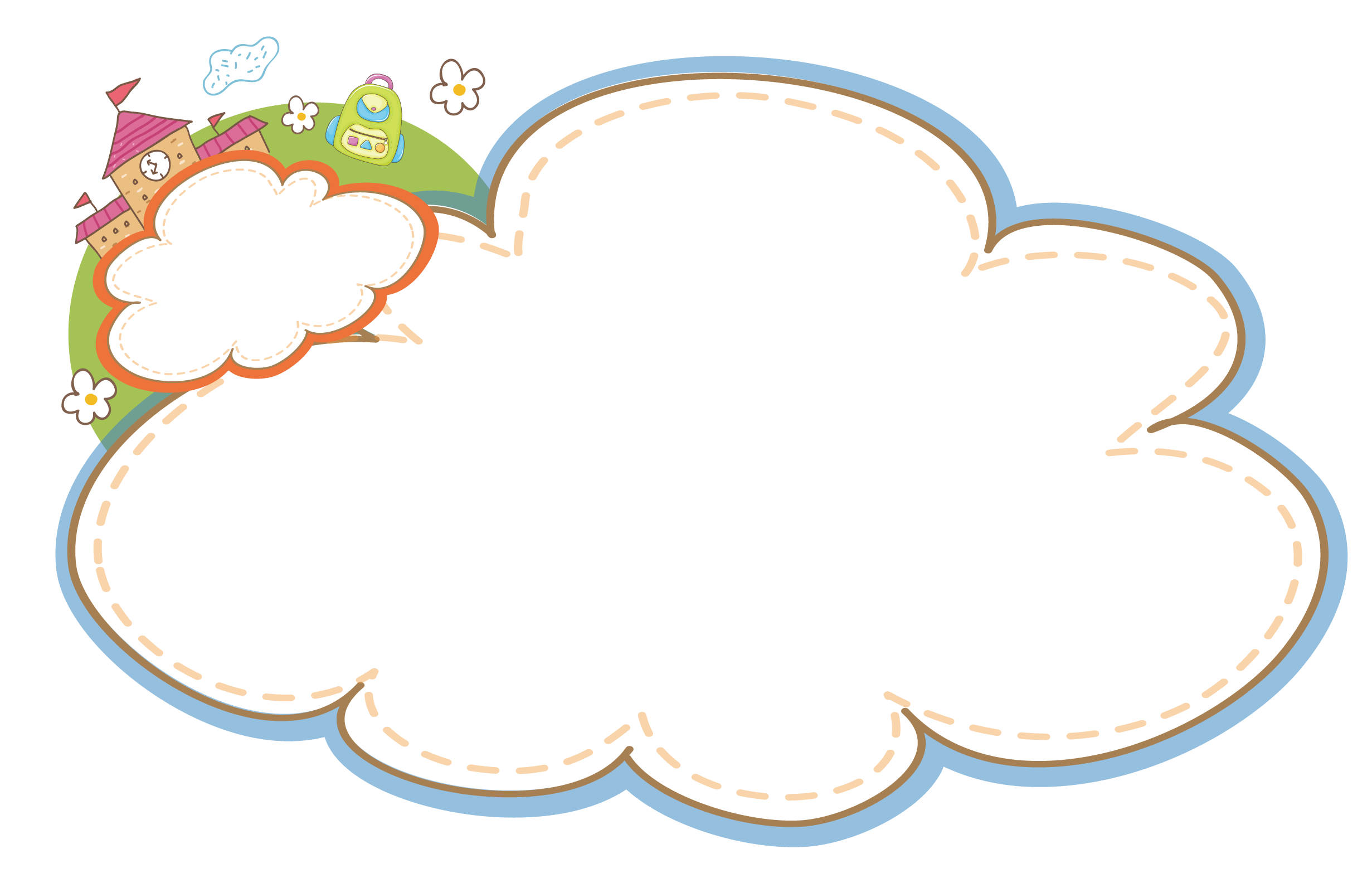 THI ĐỌC TRƯỚC LỚP
[Speaker Notes: Bài giảng thiết kế bởi Vũ Hồng.
LH: FB Vũ Hồng | https://www.facebook.com/vuhong1972/ | hongvu7219@gmail.com]
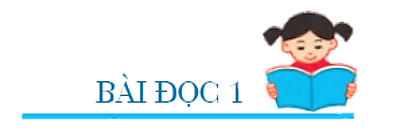 Chim én bận đi đâu
Hôm nay về mở hội
Lượn bay như dẫn lối
Rủ mùa xuân cùng về.

Cỏ mọc xanh chân đê
Rau xum xuê nương bãi
Cây cam vàng thêm trái
Hoa khoe sắc nơi nơi.

Trời rắc bụi mưa rơi
Mầm non vươn đứng dậy
Én bay chao cánh vẫy
Mừng vui rồi lại đi

Chim ơi, chim nói gì
Khi lớn thêm một tuổi?
XUÂN DỤC
Đọc toàn bài
Chim én
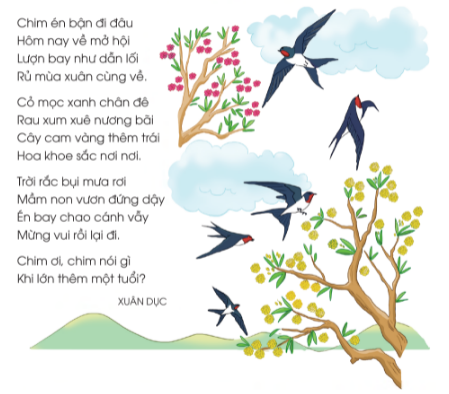 TIẾT 2
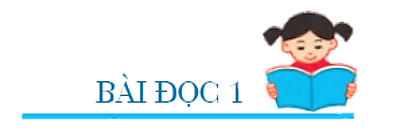 Đọc lại toàn bài
Chim én bận đi đâu
Hôm nay về mở hội
Lượn bay như dẫn lối
Rủ mùa xuân cùng về.

Cỏ mọc xanh chân đê
Rau xum xuê nương bãi
Cây cam vàng thêm trái
Hoa khoe sắc nơi nơi.

Trời rắc bụi mưa rơi
Mầm non vươn đứng dậy
Én bay chao cánh vẫy
Mừng vui rồi lại đi

Chim ơi, chim nói gì
Khi lớn thêm một tuổi?
XUÂN DỤC
Chim én
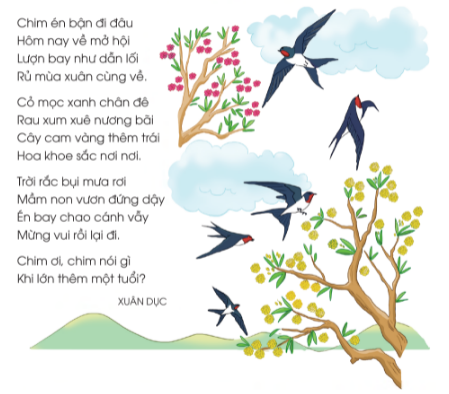 ĐỌC HIỂU
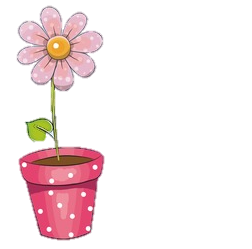 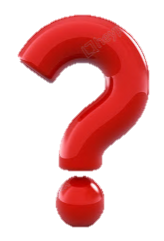 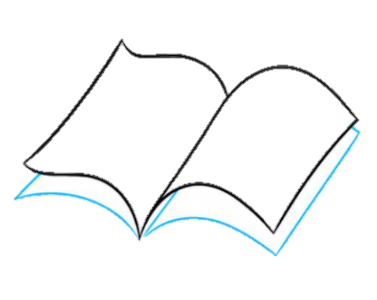 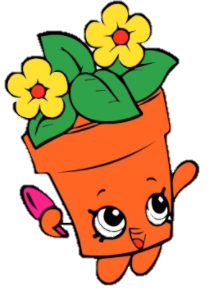 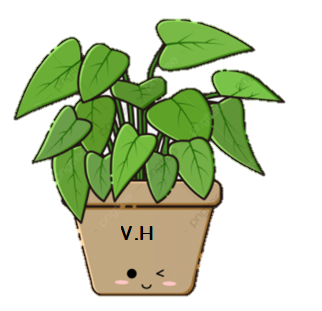 [Speaker Notes: Bài giảng thiết kế bởi Vũ Hồng.
LH: FB Vũ Hồng | https://www.facebook.com/vuhong1972/ | hongvu7219@gmail.com]
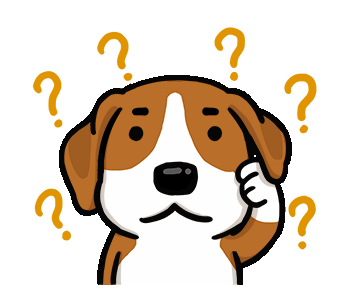 1. Em hiểu chim én “rủ mùa xuân cùng về” nghĩa là gì? Chọn ý đúng:
B
A
C
Chim én dẫn đường cho mùa xuân về..
Chim én báo hiệu mùa xuân về.
Chim én về để mở hội xuân.
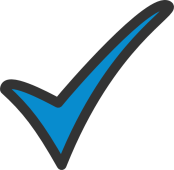 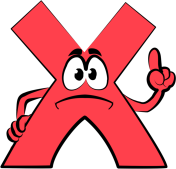 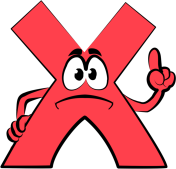 [Speaker Notes: Bài giảng thiết kế bởi Vũ Hồng.
LH: FB Vũ Hồng | https://www.facebook.com/vuhong1972/ | hongvu7219@gmail.com]
Đọc khổ 1, 2
2. Tìm những câu thơ tả vẻ đẹp của cây cối khi xuân về.
Chim én
Cỏ mọc xanh chân đê
Rau xum xuê nương bãi
Cây cam vàng thêm trái
Hoa khoe sắc nơi nơi.

Chim ơi, chim nói gì
Khi lớn them một tuổi ?
 Những câu thơ tả vẻ đẹp của cây cối khi mùa xuân về là:
Cỏ mọc xanh chân đê
Rau xum xuê nương bãi
Cây cam vàng thêm trái
Hoa khoe sắc nơi nơi
[Speaker Notes: Bài giảng thiết kế bởi Vũ Hồng.
LH: FB Vũ Hồng | https://www.facebook.com/vuhong1972/ | hongvu7219@gmail.com]
3. Em muốn chim én nói gì khi xuân về?
Ví dụ: Em mong chim én sẽ nói rằng năm mới sẽ là một năm tràn ngập niềm vui đối với tất cả mọi người.
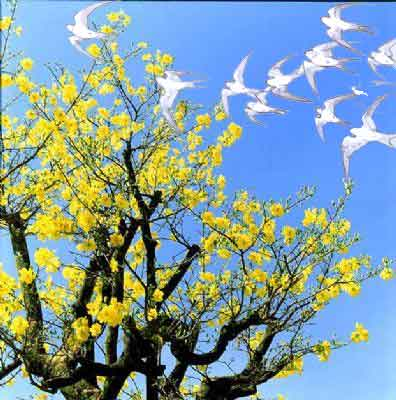 [Speaker Notes: Bài giảng thiết kế bởi Vũ Hồng.
LH: FB Vũ Hồng | https://www.facebook.com/vuhong1972/ | hongvu7219@gmail.com]
Bài thơ giúp em hiểu điều gì?
Chim én báo hiệu mùa xuân tươi đẹp đã đến. Chim én cũng khiến cuộc sống ngày càng tươi đẹp, vì thế hãy yêu quý và bảo vệ các loài chim.
Luyện tập theo văn bản đọc
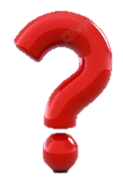 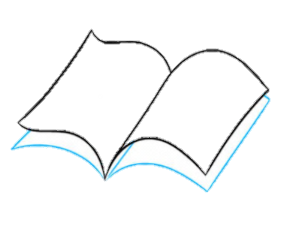 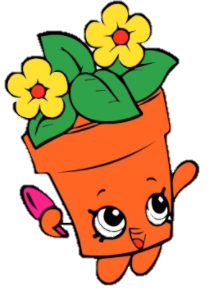 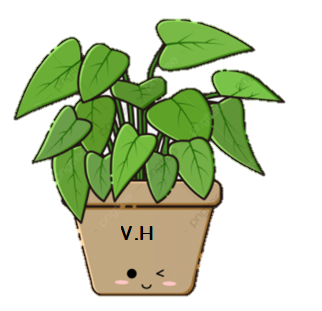 [Speaker Notes: Bài giảng thiết kế bởi Vũ Hồng.
LH: FB Vũ Hồng | https://www.facebook.com/vuhong1972/ | hongvu7219@gmail.com]
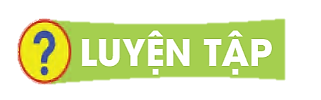 1. Bộ phận nào trong mỗi câu sau trả lời cho câu hỏi Ở đâu?:
a. Cỏ mọc xanh ở chân đê.
b. Rau xum xuê trên nương bãi.
c. Hoa khoe sắc khắp nơi.
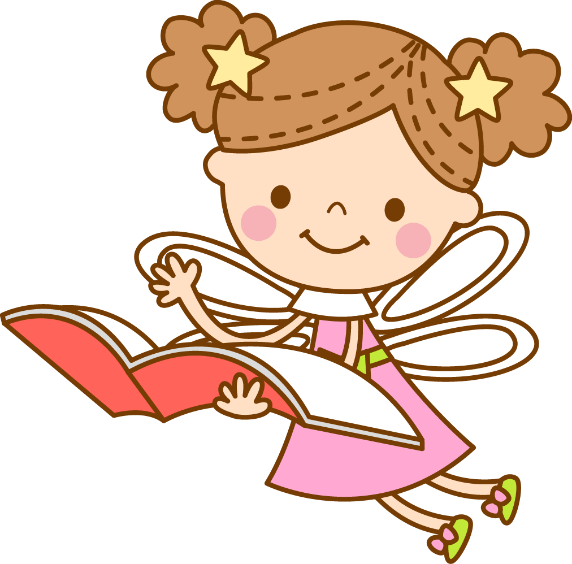 Các em hãy giúp cô tiên tìm ra câu trả lời chính xác bằng cách gạch chân bộ phận cho câu hỏi Ở đâu nhé!
[Speaker Notes: Bài giảng thiết kế bởi Vũ Hồng.
LH: FB Vũ Hồng | https://www.facebook.com/vuhong1972/ | hongvu7219@gmail.com]
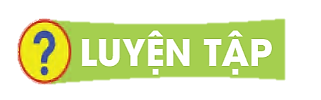 2. Xếp các từ ngữ sau vào nhóm thích hợp:
(chim én, mở hội, lượn bay, hoa, dẫn lối, rủ, chao, cánh, vẫy, mầm non)
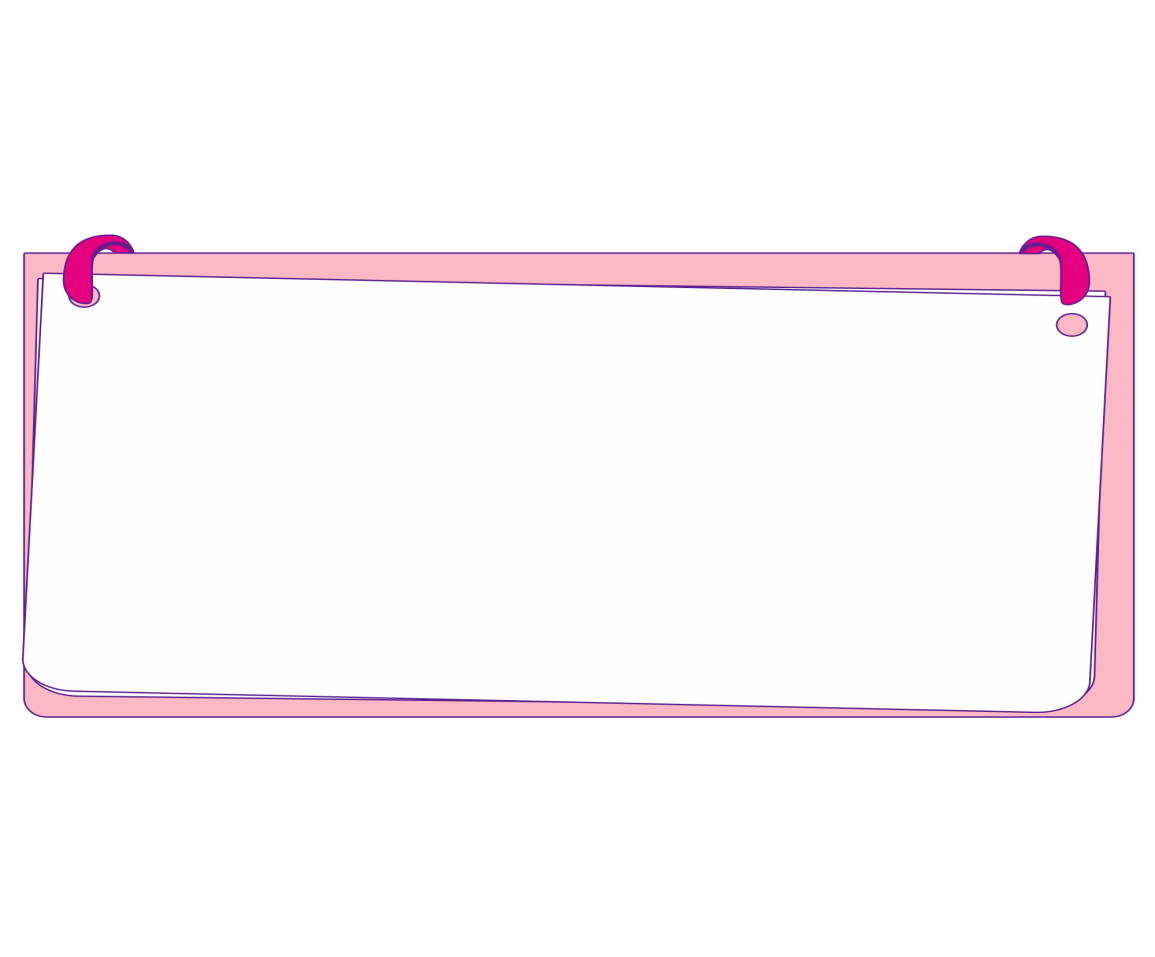 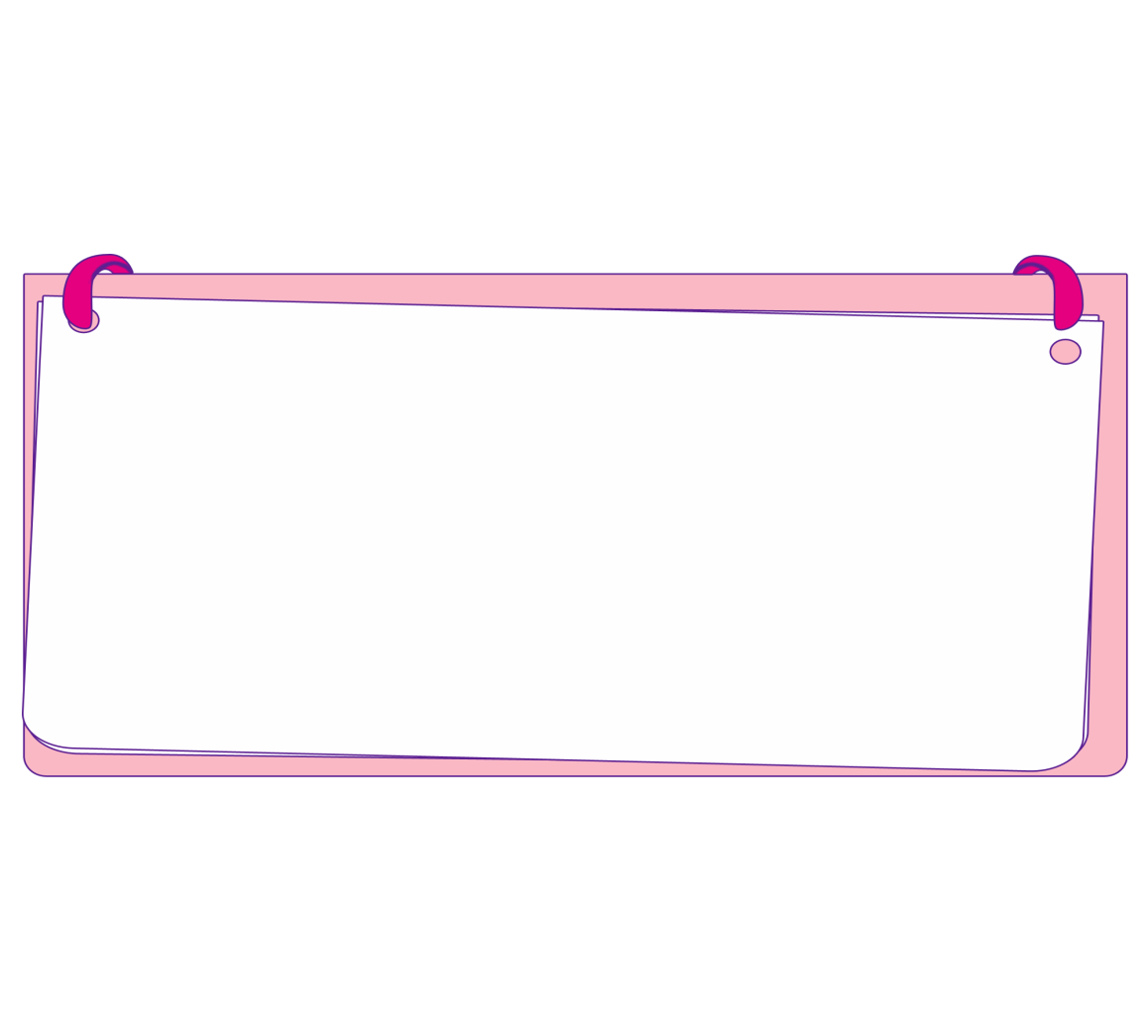 Từ ngữ chỉ sự vật: chim én, hoa, cánh, mầm non.
Từ ngữ chỉ hoạt động: mở hội, lượn bay, dẫn lối, rủ, chao, vẫy.
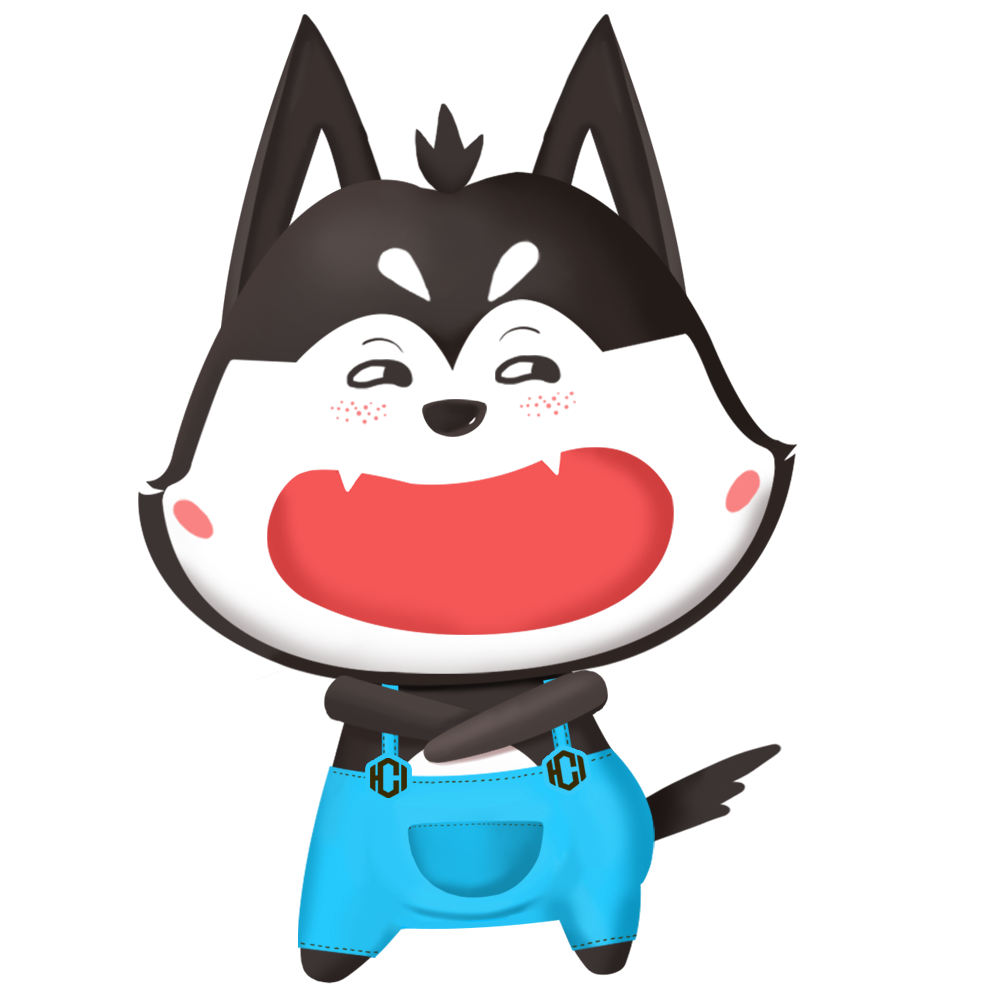 [Speaker Notes: Bài giảng thiết kế bởi Vũ Hồng.
LH: FB Vũ Hồng | https://www.facebook.com/vuhong1972/ | hongvu7219@gmail.com]
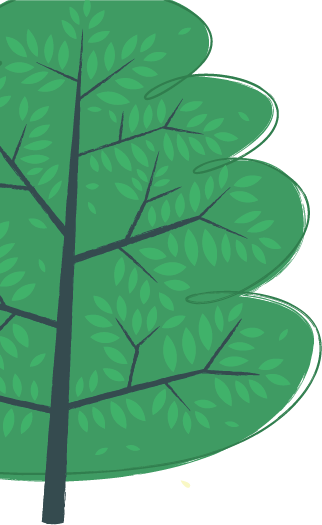 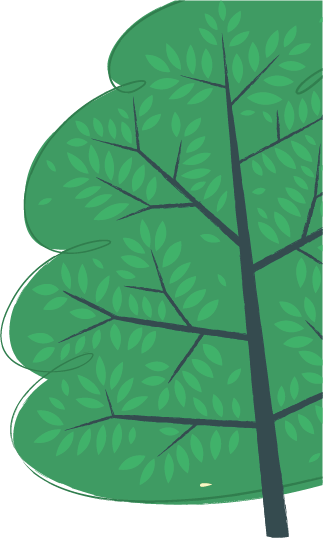 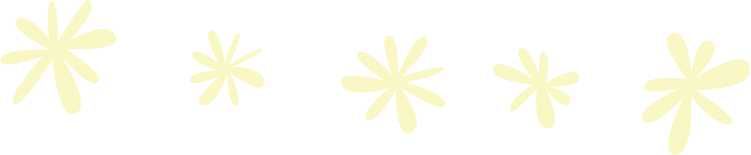 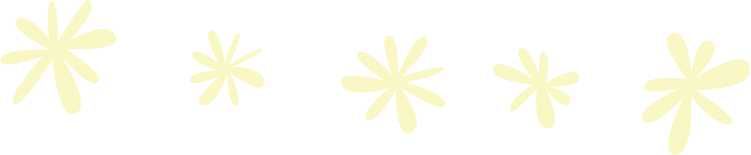 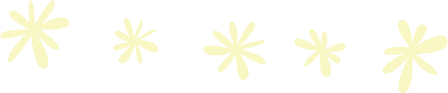 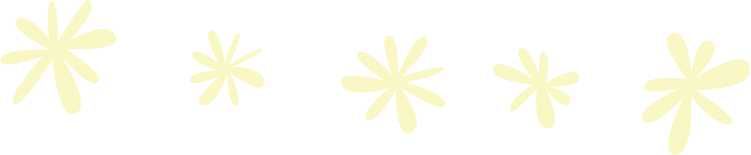 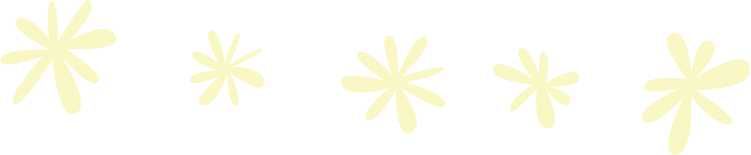 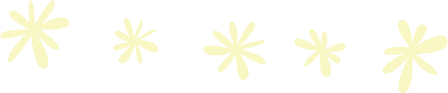 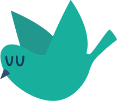 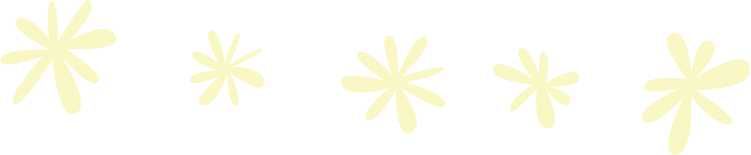 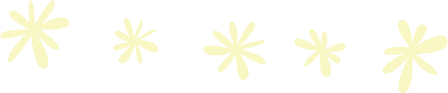 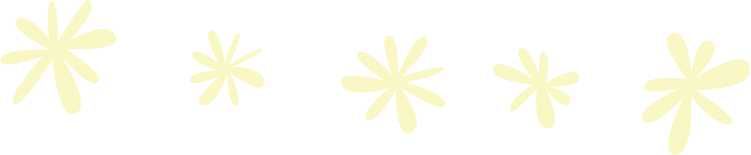 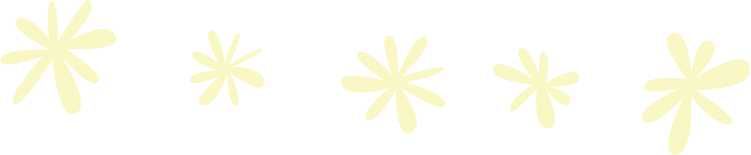 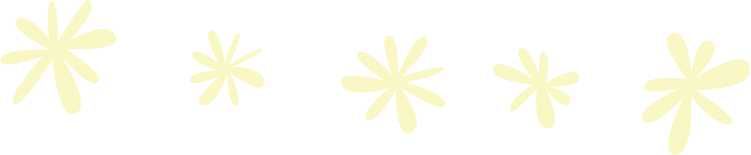 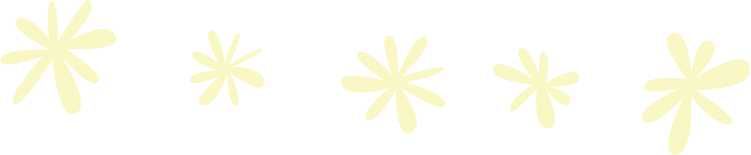 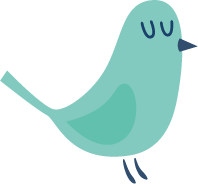 Củng cố, dặn dò
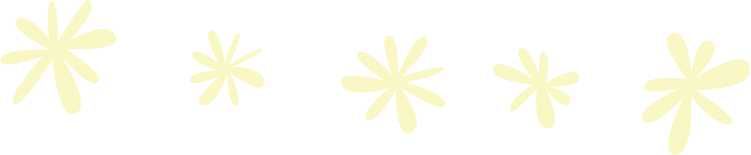 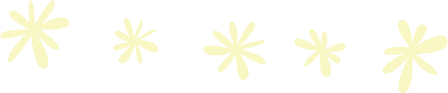 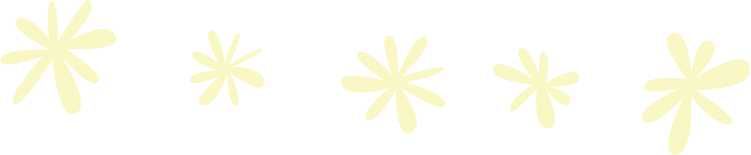 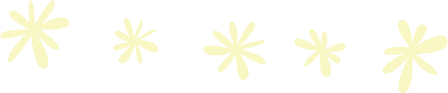 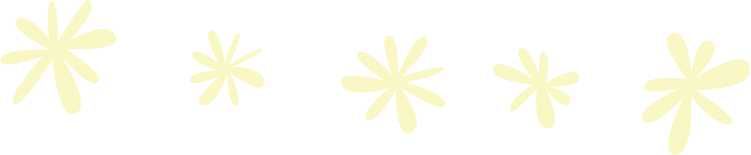 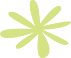 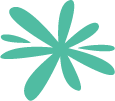 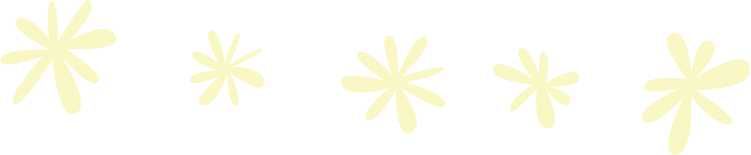 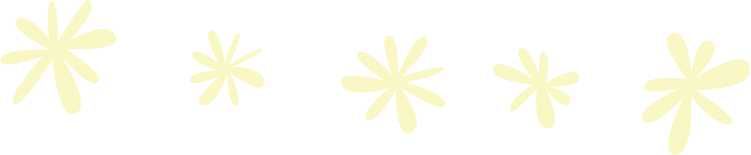 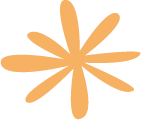 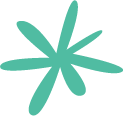 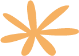 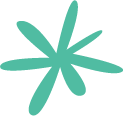 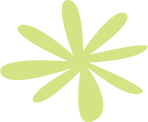 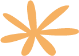 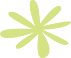 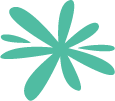 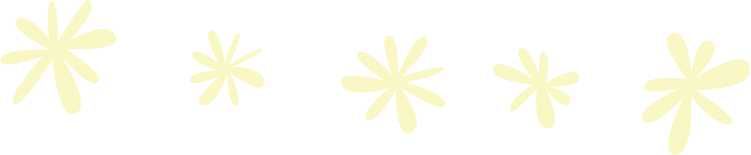 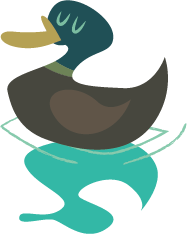 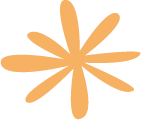 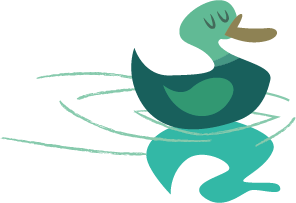 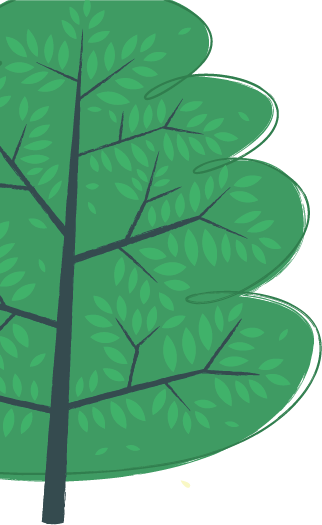 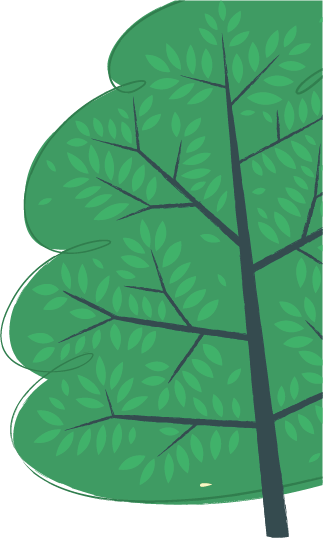 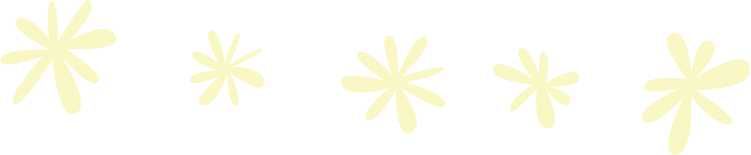 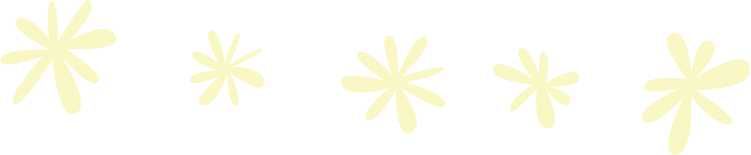 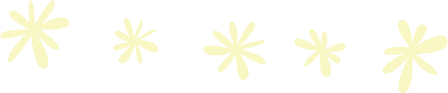 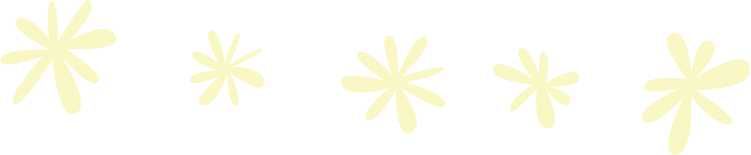 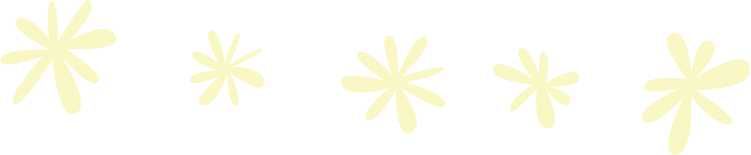 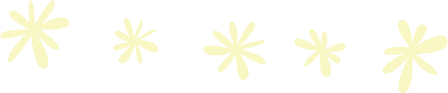 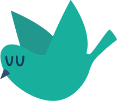 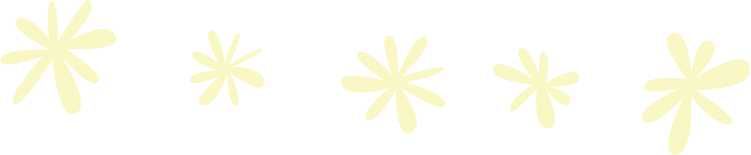 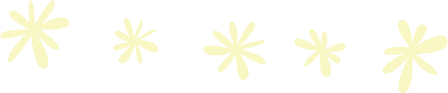 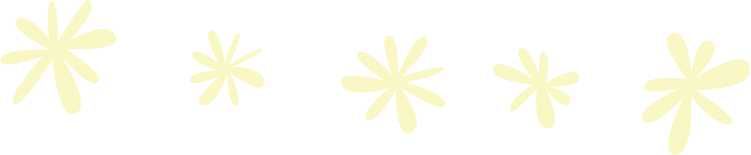 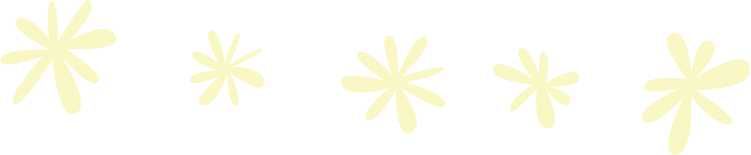 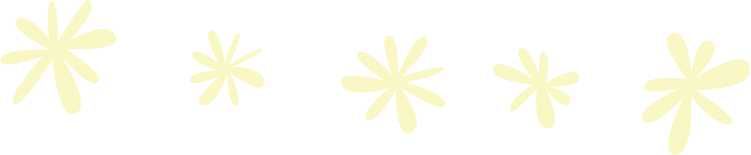 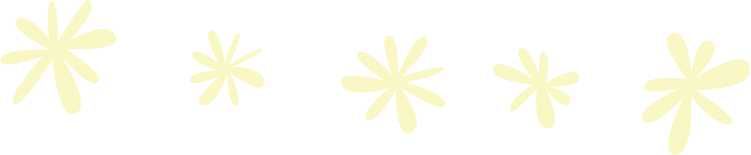 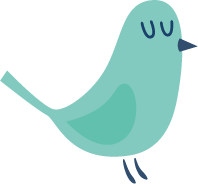 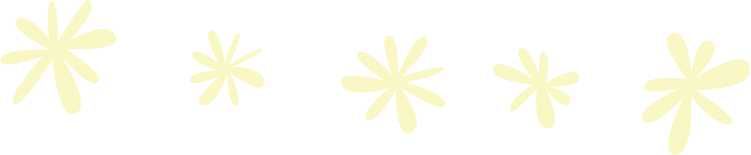 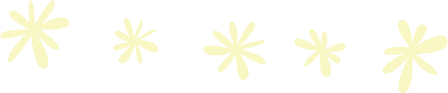 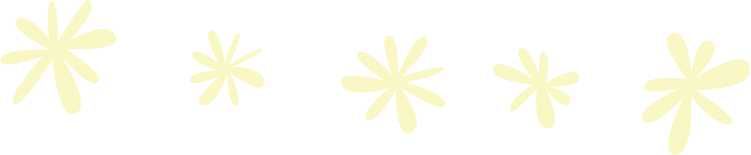 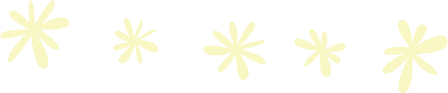 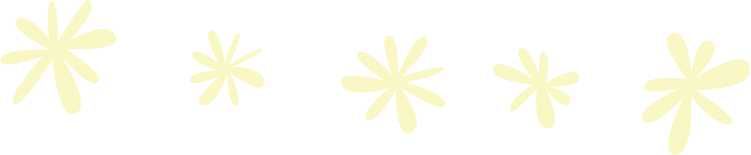 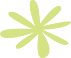 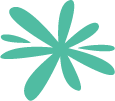 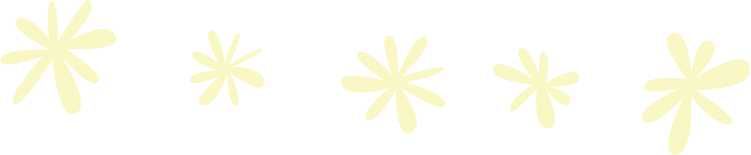 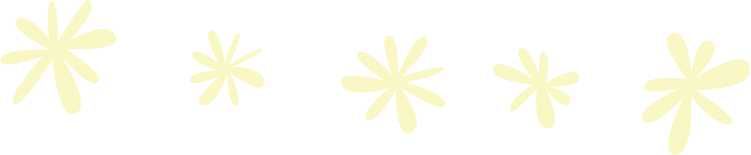 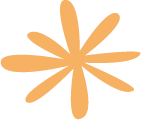 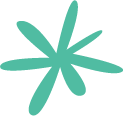 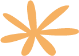 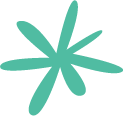 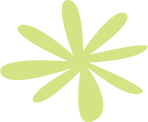 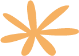 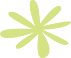 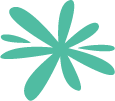 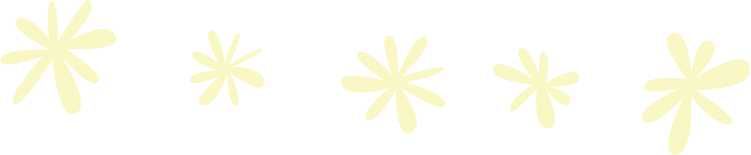 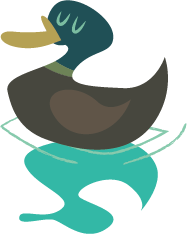 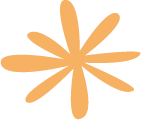 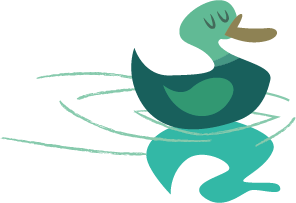